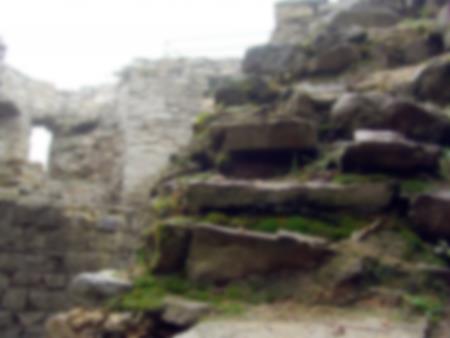 “The hitches rained down as the wall went up”Nehemiah 4:1-23
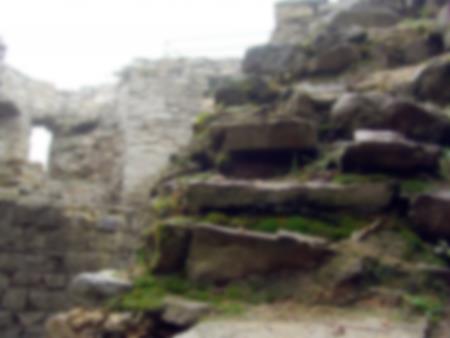 Nehemiah 4:1-23
“When Sanballat the Horonite and Tobiah the Ammonite official heard about this they were very much disturbed…, they mocked and ridiculed us” (2:10,19).
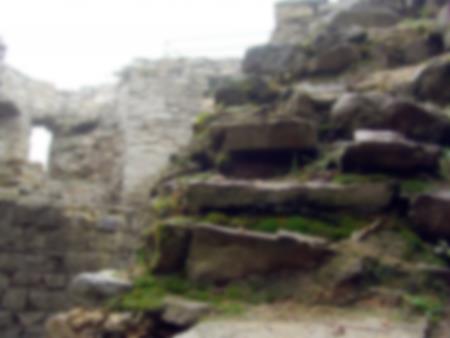 Nehemiah 4:1-23
Not Murphy’s Law but satanic attack!
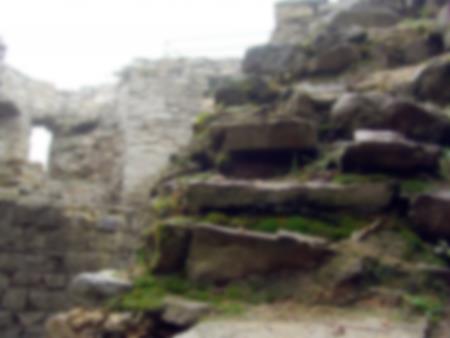 Nehemiah 4:1-23
When opposition started, Nehemiah prayed!
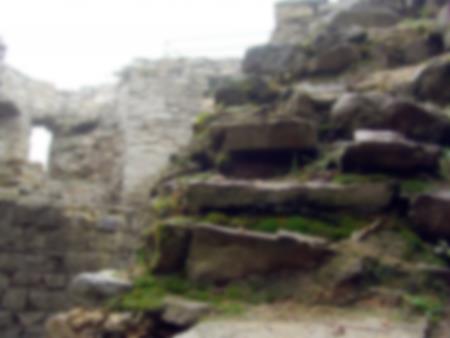 Nehemiah 4:1-23
When opposition started, Nehemiah prayed!
       Chapter 3 is not whole story!
Be careful of wrong impressions – look at the context
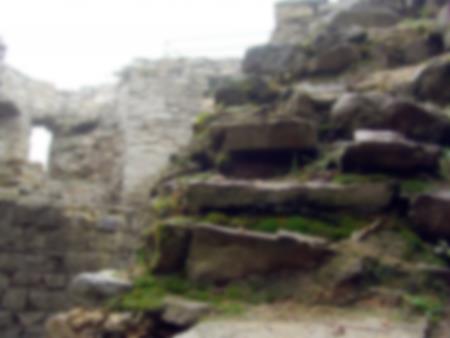 Nehemiah 4:1-23
When opposition started, Nehemiah prayed!
	     Cycle:
Chapter 3:1-32 		Advance	             Chapter 4:1-3 		Set-back
Chapter 4:4-6   		Advance	             Chapter 4:7-8 		Set-back
Chapter 4:9	                Advance	             Chapter 4:10-12	      	Set-back
Chapter 4:13-23 		Advance	             Chapter 5:1-6		Set-back
Chapter 5:7-19		Advance	             Chapter 6:1-14	Attempted set-back
Chapter 6:15-16 		Final advance    Chapter 6:17-19	Attempted set-back
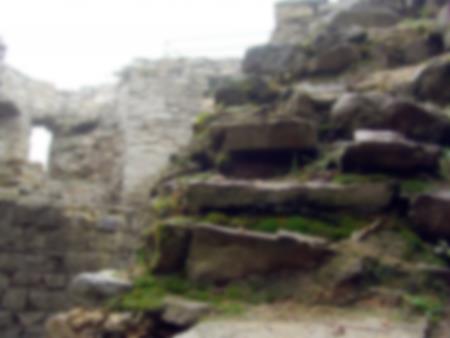 Nehemiah 4:1-23
When opposition started, Nehemiah prayed!
       Prayer doesn’t put pay to opposition
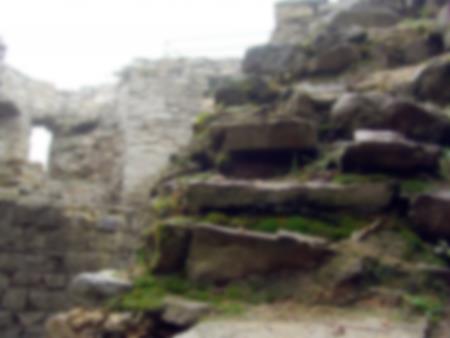 Nehemiah 4:1-23
When opposition started, Nehemiah prayed!
“Another reason I wrote to you was to see if you would stand the test and be obedient in everything.  Anyone you forgive, I also forgive. And what I have forgiven – if there was anything to forgive – I have forgiven in the sight of Christ for your sake, in order that Satan might not outwit us. For we are not unaware of his schemes”  (2 Corinthians 2:9-11).
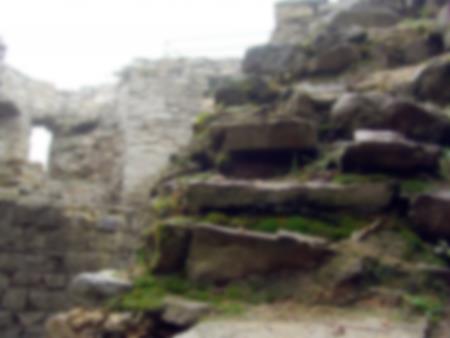 Nehemiah 4:1-23
When opposition started, Nehemiah prayed!
Knowing God and seeking to serve creates opposition
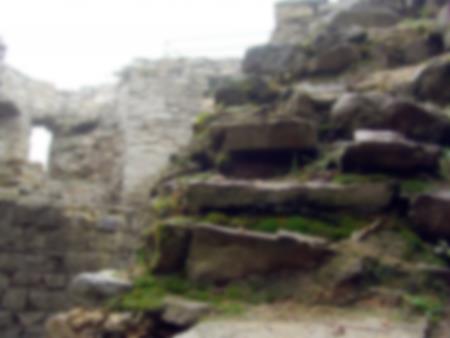 Nehemiah 4:1-23
When opposition started, Nehemiah prayed!
Knowing God and seeking to serve creates opposition
Anger: “When Sanballat heard that we were rebuilding the wall, he became angry and was greatly incensed” (v.1, 7).
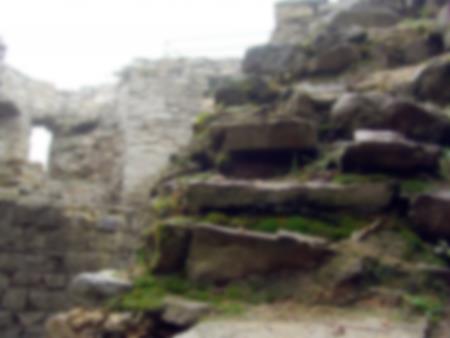 Nehemiah 4:1-23
When opposition started, Nehemiah prayed!
Knowing God and seeking to serve creates opposition
Anger
Mockery and sarcasm: “What are those feeble Jews doing? Will they restore it themselves = do they think they’re able to do it on their own? (4:2)
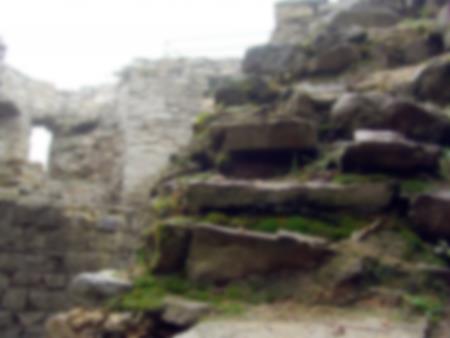 Nehemiah 4:1-23
When opposition started, Nehemiah prayed!
Knowing God and seeking to serve creates opposition
Anger
Mockery and sarcasm
Threats and intimidation: They all plotted together to come and fight against Jerusalem and stir up trouble against it…Also our enemies said, ‘Before they know it or see us, we will be right there among them and will kill them and put an end to the work.’ (4:8,11)
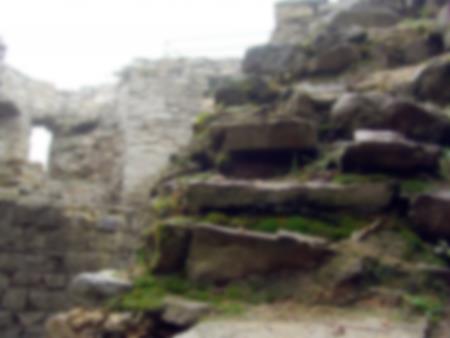 Nehemiah 4:1-23
When opposition started, Nehemiah prayed!
Knowing God and seeking to serve creates opposition
Anger
Mockery and sarcasm
Threats and intimidation
Discouragement and exhaustion: Meanwhile, the people in Judah said, ‘The strength of the labourers is giving out, and there is so much rubble that we cannot rebuild the wall.’ (v.10)
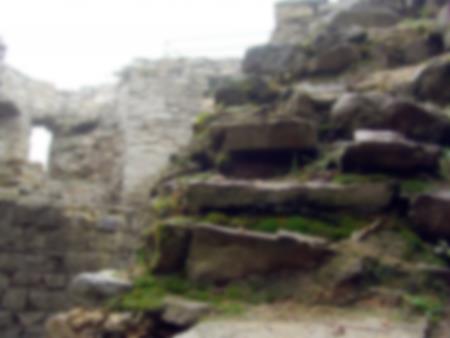 Nehemiah 4:1-23
When opposition started, Nehemiah prayed!
Knowing God and seeking to serve creates opposition
Anger
Mockery and sarcasm
Threats and intimidation
Discouragement and exhaustion
Negativism: Then the Jews who lived near them came and told us ten times over, ‘Wherever you turn, they will attack us.’
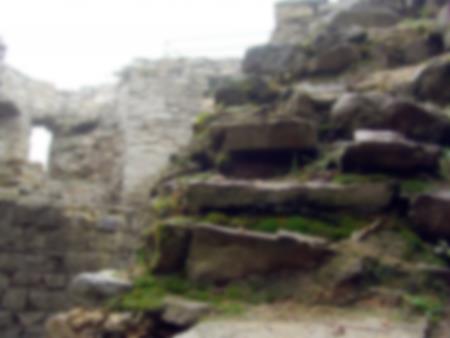 Nehemiah 4:1-23
When opposition started, Nehemiah prayed!
Knowing God and seeking to serve creates opposition
He responded with prayer, work, vigilance and focus
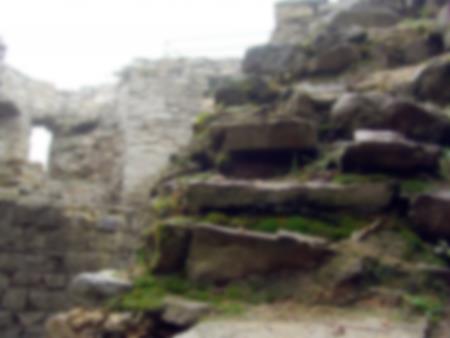 Nehemiah 4:1-23
When opposition started, Nehemiah prayed!
Knowing God and seeking to serve creates opposition
He responded with prayer, work, vigilance and focus
Prayer (part 1): “Hear us, O our God, for we are despised…We prayed to our God and posted a guard day and night” (v.4, 9).
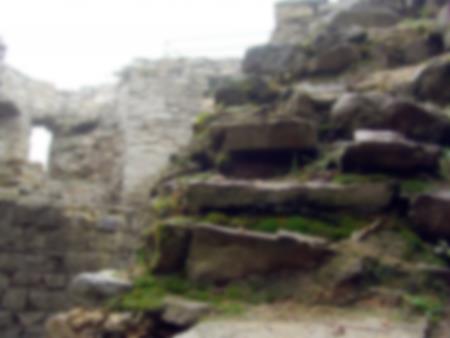 Nehemiah 4:1-23
When opposition started, Nehemiah prayed!
Knowing God and seeking to serve creates opposition
He responded with prayer, work, vigilance and focus
Prayer (part 1): “Hear us, O our God, for we are despised…We prayed to our God and posted a guard day and night” (v.4, 9).
Prayer (part 2): “Hear us, our God, for we are despised. Turn their insults back on their own heads. Give them over as plunder in a land of captivity. Do not cover up their guilt or blot out their sins from your sight, for they have thrown insults in the face of the builders” (v.4-5).
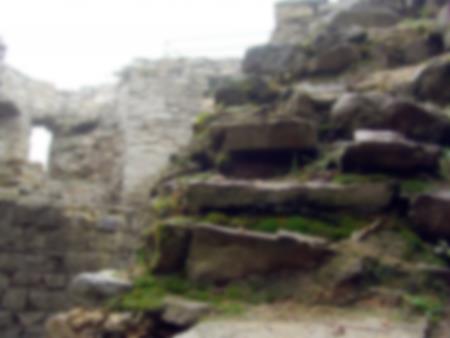 Nehemiah 4:1-23
When opposition started, Nehemiah prayed!
Knowing God and seeking to serve creates opposition
He responded with prayer, work, vigilance and focus
Prayer (part 1): “Hear us, O our God, for we are despised…We prayed to our God and posted a guard day and night” (v.4, 9).
Prayer (part 2): “Hear us, our God, for we are despised. Turn their insults back on their own heads. Give them over as plunder in a land of captivity. Do not cover up their guilt or blot out their sins from your sight, for they have thrown insults in the face of the builders” (v.4-5).
This is not a prayer for personal vengeance
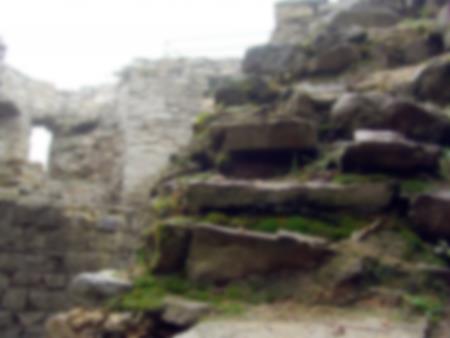 Nehemiah 4:1-23
When opposition started, Nehemiah prayed!
Knowing God and seeking to serve creates opposition
He responded with prayer, work, vigilance and focus
Prayer (part 1): “Hear us, O our God, for we are despised…We prayed to our God and posted a guard day and night” (v.4, 9).
Prayer (part 2): “Hear us, our God, for we are despised. Turn their insults back on their own heads. Give them over as plunder in a land of captivity. Do not cover up their guilt or blot out their sins from your sight, for they have thrown insults in the face of the builders” (v.4-5).
This is not a prayer for personal vengeance
These enemies were seeking to hinder God’s work
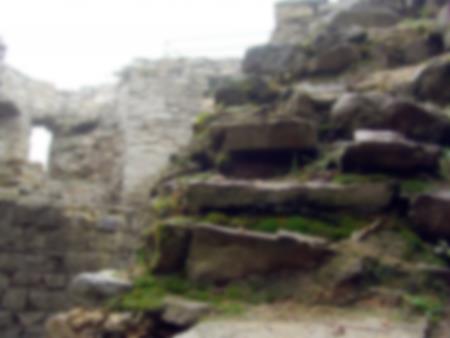 Nehemiah 4:1-23
When opposition started, Nehemiah prayed!
Knowing God and seeking to serve creates opposition
He responded with prayer, work, vigilance and focus
Prayer (part 1): “Hear us, O our God, for we are despised…We prayed to our God and posted a guard day and night” (v.4, 9).
Prayer (part 2): “Hear us, our God, for we are despised. Turn their insults back on their own heads. Give them over as plunder in a land of captivity. Do not cover up their guilt or blot out their sins from your sight, for they have thrown insults in the face of the builders” (v.4-5).
This is not a prayer for personal vengeance
These enemies were seeking to hinder God’s work
The establishment of God’s kingdom implies the overthrow of all other kingdoms
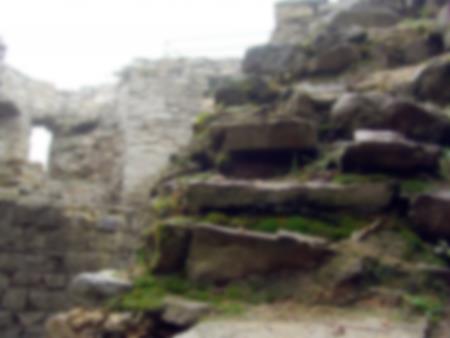 Nehemiah 4:1-23
When opposition started, Nehemiah prayed!
Knowing God and seeking to serve creates opposition
He responded with prayer, work, vigilance and focus
Prayer
Work: “The people worked with all their heart” (4:6).
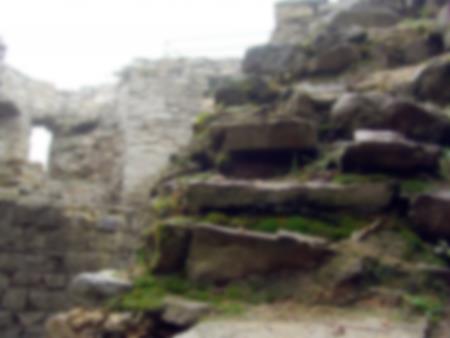 Nehemiah 4:1-23
When opposition started, Nehemiah prayed!
Knowing God and seeking to serve creates opposition
He responded with prayer, work, vigilance and focus
Prayer
Work
Vigilance: “Trust in God and keep your powder dry” (Oliver Cromwell)
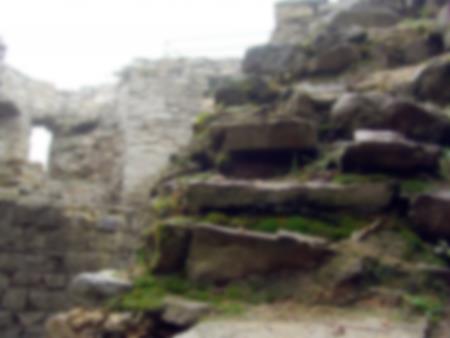 Nehemiah 4:1-23
When opposition started, Nehemiah prayed!
Knowing God and seeking to serve creates opposition
He responded with prayer, work, vigilance and focus
Prayer
Work
Vigilance
Prayer is not a magic potion
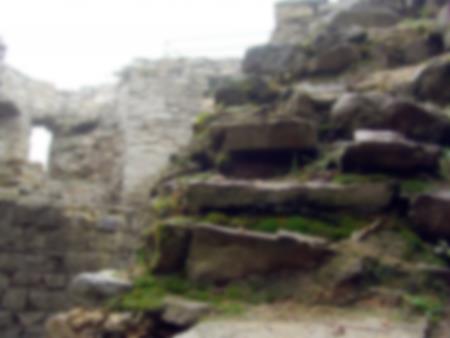 Nehemiah 4:1-23
When opposition started, Nehemiah prayed!
Knowing God and seeking to serve creates opposition
He responded with prayer, work, vigilance and focus
Prayer
Work
Vigilance
Prayer is not a magic potion
If we take physical danger seriously, why not spiritual danger?
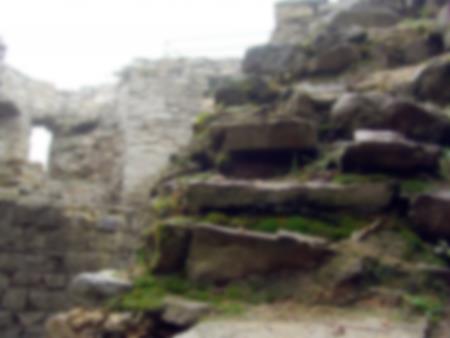 Nehemiah 4:1-23
When opposition started, Nehemiah prayed!
Knowing God and seeking to serve creates opposition
He responded with prayer, work, vigilance and focus
Prayer
Work
Vigilance
Prayer is not a magic potion
If we take physical danger seriously, why not spiritual danger?
We need to establish a defensive wall
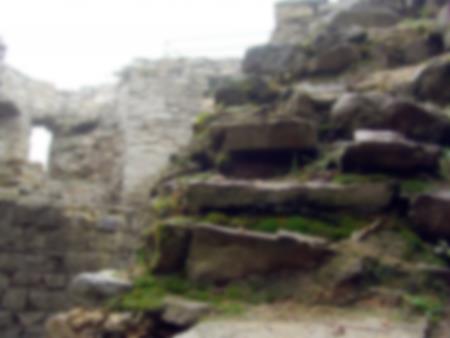 Nehemiah 4:1-23
When opposition started, Nehemiah prayed!
Knowing God and seeking to serve creates opposition
He responded with prayer, work, vigilance and focus
Prayer
Work
Vigilance
Focus: “Remember the Lord, who is great and awesome, and fight for your families, your sons and your daughters, your wives and your homes” (4:14).
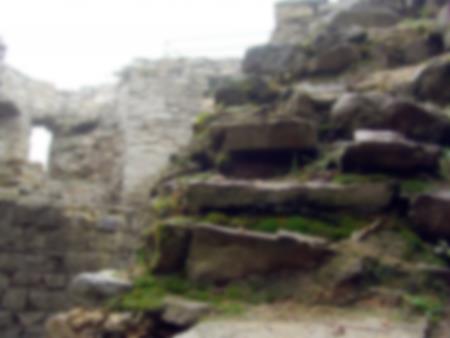 Nehemiah 4:1-23
When opposition started, Nehemiah prayed!
Knowing God and seeking to serve creates opposition
He responded with prayer, work, vigilance and focus
Prayer
Work
Vigilance
Focus: “Set your minds on things above, not on earthly things” (Col.3:2).
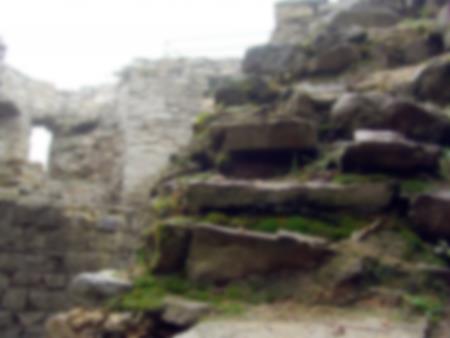 Nehemiah 4:1-23
When opposition started, Nehemiah prayed!
Knowing God and seeking to serve creates opposition
He responded with prayer, work, vigilance and focus
Prayer
Work
Vigilance
Focus: No temptation (testing) has overtaken you except what is common to mankind. And God is faithful; he will not let you be tempted (tried/tested) beyond what you can bear. But when you are tempted, (tested) he will also provide a way out so that you can endure it” (1 Cor.10:13).
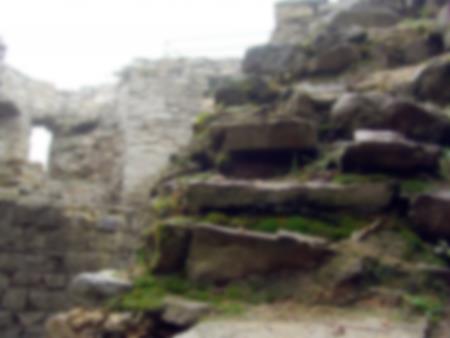 Nehemiah 4:1-23
When opposition started, Nehemiah prayed!
Knowing God and seeking to serve creates opposition
He responded with prayer, work, vigilance and focus
Prayer
Work
Vigilance
Focus

Conclusion: “Rome remained great as long as she had enemies who forced her to unity, vision, and heroism. When she had overcome them all she flourished for a moment and then began to die.”  		   (Will Durant, 1885-1981)